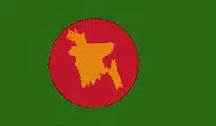 সকলকে স্বাগতম
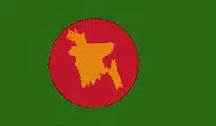 পরিচিতি
অভিরাম চাষা 	সহকারি শিক্ষক (আইসিটি)
ছোট ধামাই উচ্চ বিদ্যালয়
জুড়ী,মৌলভীবাজার 
Email:oviramcdhs@gmail.com
আজকের বিষয় 
বাংলাদেশ ও বিশ্বপরিচয় 
অষ্টম শ্রেণি 
২য়  অধ্যায়
বিষয়বস্তু: ১৯৭১ সালের মুক্তিযু্দ্ধ ও স্বাধীন বাংলাদেশের জন্ম
আমরা কিছু মুক্তিযুদ্ধের  ছবি দেখি
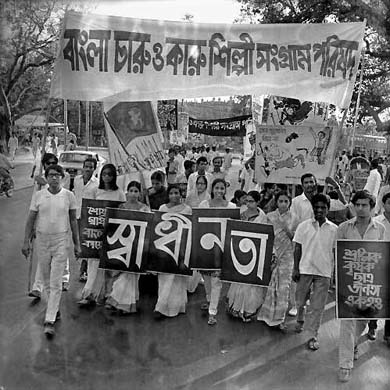 বঙ্গবন্ধুর ৭ই মাচের ভাষণ
বঙ্গবন্ধুর ৭ই মাচের ভাষণ
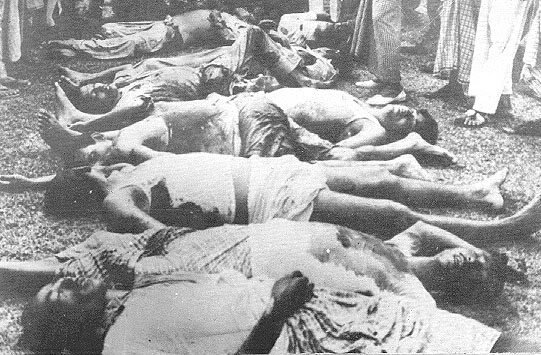 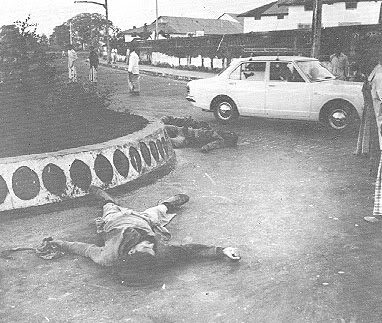 ২৫ মার্চের কাল রাত্রির বিভীষিকা
মুজিবনগর সরকার
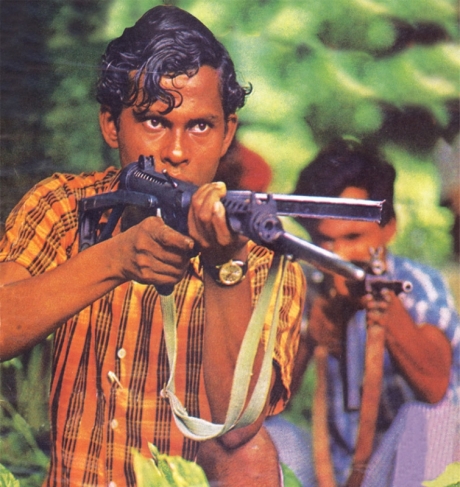 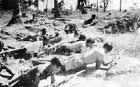 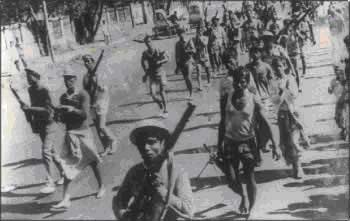 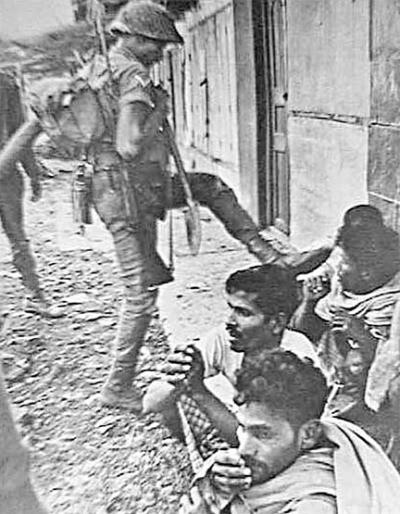 মু্ক্তিযুদ্ধের দৃশ্যাবলী
শিখনফল
এই পাঠ শেষে শিক্ষার্থীরা যা জানতে পারবে 
বাংলাদেশের স্বাধীনতা যুদ্ধের ইতিহাস বর্ণনা করতে পারবে।
১৯৭১ সালের মুক্তিযুদ্ধের বিভিন্ন ঘটনাসমূহ ব্যাখ্যা করতে পারবে।
আমরা আরো কিছু ছবি দেখি
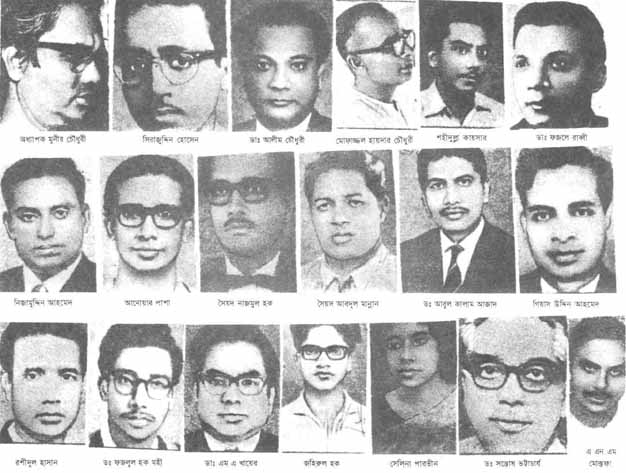 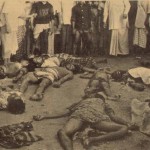 বুদ্ধিজীবি হত্যাকান্ড
বুদ্ধিজীবি হত্যাকান্ড
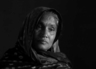 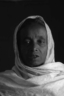 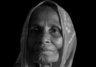 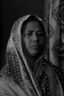 বীরঙ্গণা
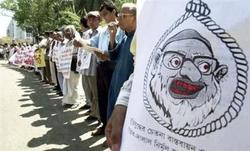 ৭১ এর রাজাকার
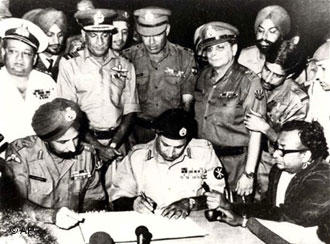 হানাদার বাহিনীর আত্মসমর্পণ
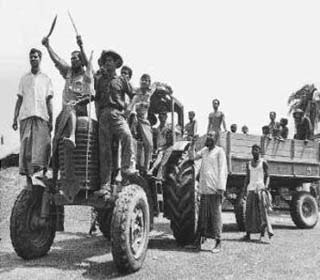 ১৬ ডিসেম্বরের বিজয়
মূল্যায়ন
১ ।    মুজিবনগর সরকার এ কে কে ছিলেন?

২।ষু্দ্ধের সময় মুক্তিবাহিনীর অবদান 
এর কথা লিখ।
বাড়ীর কাজ
তোমরা তোমার পরিবার বর্গের নিকট হতে মুক্তিষু্দ্ধের অভিজ্ঞতা শুনে তা লিখিত আকারে নিয়ে আসবে।
ধন্যবাদ